«Алматы облысының қаржы басқармасы» ММ-нің  
2021-2023 жылдарға арналған
А з а м а т т ы қ   б ю д ж е т іжоспарлау (қалыптастыру) сатысында
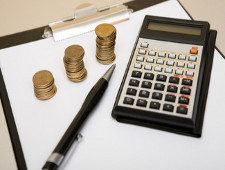 ҚҰРМЕТТІ САЙТТЫ ҚОЛДАНУШЫЛАР!
Сіздердің назарларыңызға 
«Алматы облысының  қаржы басқармасы» ММ-нің
2021-2023 жылдарға арналған шығыстары мен 
олардың тікелей және түпкілікті нәтижелерінің
 көрсеткіштері туралы ақпаратты қамтитын 
азаматтық бюджеті ұсынылады
Жергілікті бюджеттерді қалыптастыру 
Қазақстан Республикасының бюджет кодексімен реттелген.  


ҚР Бюджет кодексіне сәйкес жергілікті бюджет шығыстарын жоспарлау үшін жергілікті бюджеттік бағдарламалардың әкімшілері ағымдағы қаржы жылының 15 мамырына дейінгі мерзімде мемлекеттік жоспарлау жөніндегі жергілікті уәкілетті органға бюджеттік өтінімдерді және бюджеттік бағдарламалардың жобаларын ұсынады.

Бюджеттік өтінім шығыстардың көлемін негіздеу үшін кезекті жоспарлы кезеңге бюджеттік бағдарламалар әкімшісі жасайтын құжаттар жиынтығын білдіреді.

Бюджеттік бағдарламалар әкімшісінің бюджеттік бағдарламасы аумақты дамытудың тиісті бағдарламасында айқындалған мақсаттармен, нысаналы индикаторлармен, Мемлекеттік орган туралы ережеде айқындалған өкілеттіктермен өзара байланысты бюджет шығыстарының бағытын айқындайды.
«Алматы облысының қаржы басқармасы» ММ  облыстық бюджеттен қаржыландырылатын, бюджетті атқару, жергілікті бюджеттің атқарылуы бойынша бухгалтерлік есепке алуды, бюджеттік есепке алу мен бюджеттік есептілікті жүргізу саласындағы және облыстық коммуналдық меншікті басқарудың уәкілетті органы болып табылады.

        «Алматы облысының қаржы басқармасы» ММ-нің
бюджеттік бағдарламаларының жобалары жоспарлау сатысында ҚР Бюджет кодексіне,  Алматы облысы әкімдігінің 2020 жылғы 16 наурыздағы №100 қаулысымен бекітілген Алматы облысының 2020-2024 жылдарға арналған әлеуметтік-экономикалық даму болжамына, Басқарма ережесінде белгіленген өкілеттіктерге  сәйкес қалыптастырылды.
       Бюджеттік бағдарламалардың жобалары тікелей және түпкілікті нәтижелер көрсеткіштерін, жоспарланған кезеңге арналған бюджет қаражатының көлемін қамтиды.
БЮДЖЕТТІК БАҒДАРЛАМА257 001 «Жергілікті бюджетті атқару және коммуналдық меншікті басқару саласындағы мемлекеттік саясатты іске асыру жөніндегі қызметтер»
БЮДЖЕТТІК БАҒДАРЛАМА257 009 «Жекешелендіру, коммуналдық меншікті басқару, жекешелендіруден кейінгі қызмет және осыған байланысты  дауларды реттеу»
БЮДЖЕТТІК БАҒДАРЛАМА257 013 «Мемлекеттік органның күрделі шығыстары»
БЮДЖЕТТІК БАҒДАРЛАМА257 004 «Жергілікті атқарушы органдардың борышына қызмет көрсету»
БЮДЖЕТТІК БАҒДАРЛАМА257 007 «Субвенциялар»
ҚР Бюджет кодексінің 45-бабына  сәйкес жалпы сипаттағы
трансферттердің  көлемі әрбір үш жыл сайын өзгертілуге жатады.
Республикалық, облыстық 
маңызы бар қалалық) бюджетте
бекітілген сомалар шегінде жоғары 
тұрған бюджеттерден төмен
тұрған бюджеттерге берілетін 
трансферттер бюджеттік 
субвенциялар болып табылады.

Облыстық бюджеттен аудандық 
және облыстық маңызы бар 
қалалардың бюджеттеріне
 берілетін бюджеттік субвенция-
лардың көлемі  Алматы облыстық 
мәслихатының 2019 жылғы 13 жел-
тоқсандағы "2020-2022 жылдарға 
арналған  облыстық және аудандық,
облыстық маңызы бар қалалар
арасындағы жалпы сипаттағы
трансферттердің көлемі туралы" 
№55-283 шешімімен бекітілген.
БЮДЖЕТТІК БАҒДАРЛАМА 257 008 «Жергілікті атқарушы органның  борышын өтеу»
БЮДЖЕТТІК БАҒДАРЛАМА 257 012 «Облыстық жергілікті атқарушы органының резерві»
Облыстың жергілікті атқарушы органының резервінен ақша бөлу  облыс әкімдігінің қаулысымен жүзеге асырылады
Облыстың жергілікті атқарушы органының резерві облыстың қаржы басқармасының бюджеттік бағдарламалары құрамында бекітіледі және ағымдағы қаржы жылы ішінде ҚР Үкіметінің  және.жергілікті атқарушы органдардың
резервтерін пайдалану ережесіне сәйкес бюджеттік бағдарламалар әкімшілеріне бөлінеді
БЮДЖЕТТІК БАҒДАРЛАМА257 015 «Жергілікті атқарушы органның жоғары тұрған бюджет алдындағы борышын өтеу»
БЮДЖЕТТІК БАҒДАРЛАМА257 016 «Жергілікті атқарушы органдардың республикалық бюджеттен қарыздар бойынша сыйақылар мен өзге де төлемдерді төлеу бойынша борышына қызмет көрсету»
БЮДЖЕТТІК БАҒДАРЛАМА257 024 «Заңнаманы өзгертуге байланысты жоғары тұрған бюджеттің шығындарын өтеуге  төменгі тұрған бюджеттен ағымдағы нысаналы трансферттер»
Осы бюджеттік бағдарлама бойынша жалпы сипаттағы трансферттердің үш жылдық көлемінің қолданылу кезеңінде заңнаманың өзгеруіне байланысты республикалық бюджеттің шығындарын өтеуге қаражат аудару жүргізіледі.
2020 жылы республикамызда төтенше жағдай режимін енгізуге байланысты республикалық бюджет шығындарының өтемақысы 9 596 561,0 мың теңгені құрады.
«Алматы облысы қаржы басқармасы» ММ-нің 
2020 қаржы жылы іске асыратын 
БЮДЖЕТТІК  БАҒДАРЛАМАЛАРЫ (КІШІ БАҒДАРЛАМАЛАРЫ)
мың теңге